Воронеж в годы войны
Воронеж 1942год.  Немецкая карта авиаразведки
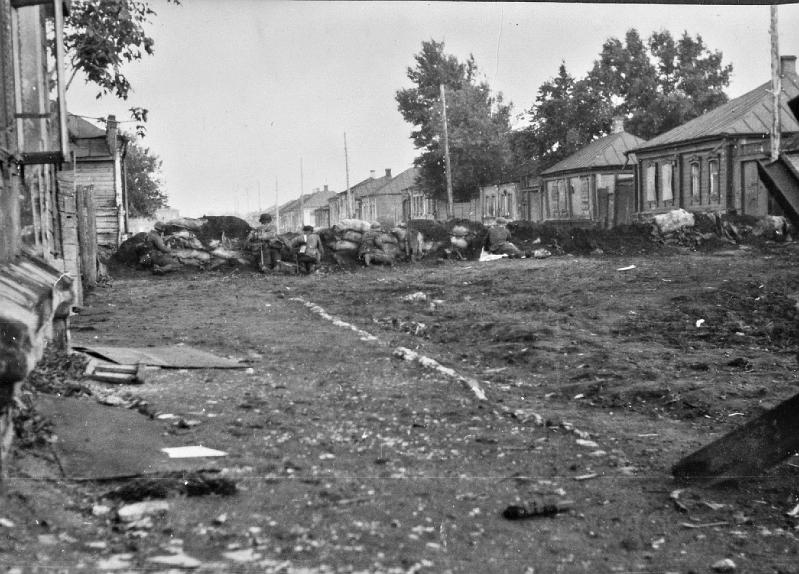 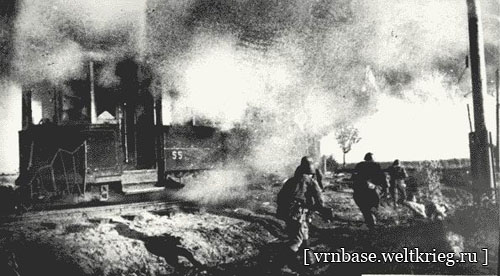 Бои за Воронеж
Август 1942 года
Немцы в городе
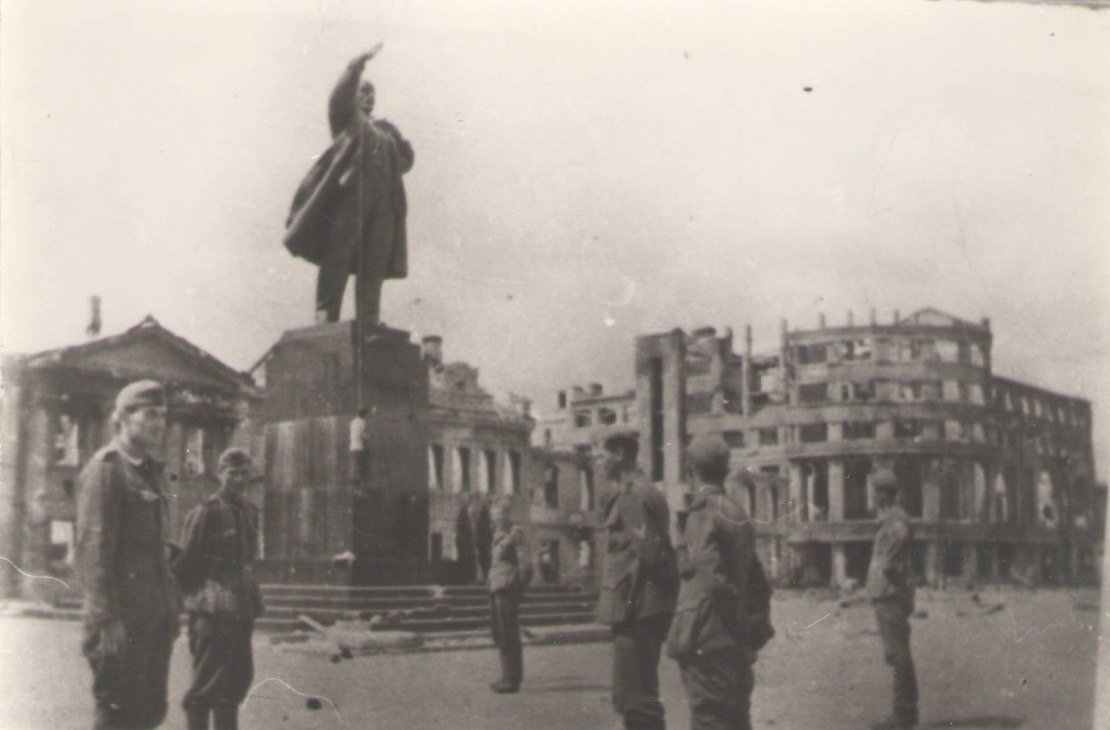 Памятник Ленину летом 1942 года
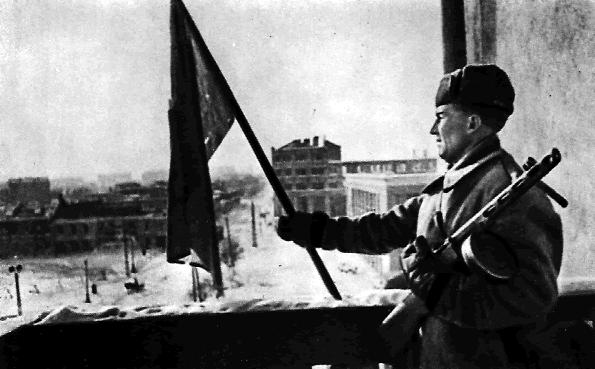 25 января 1943 года
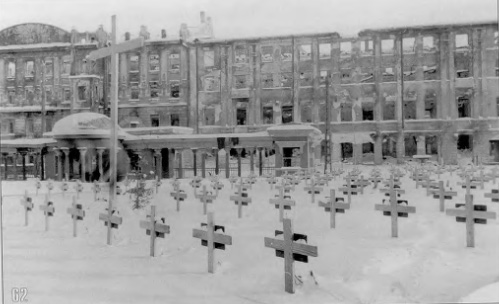 Последний приют захватчиков
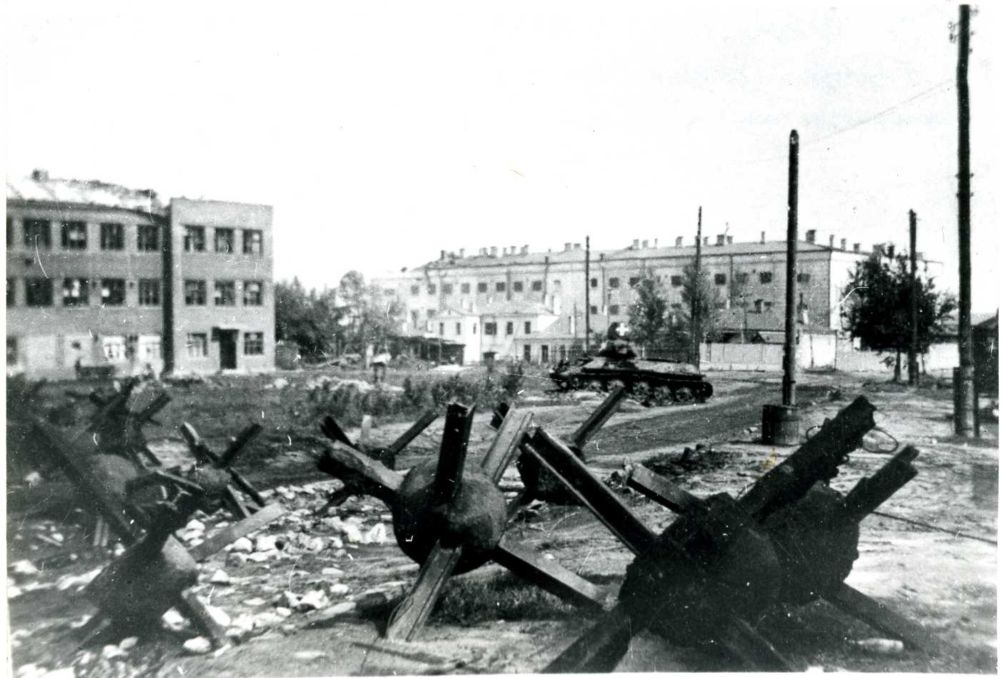 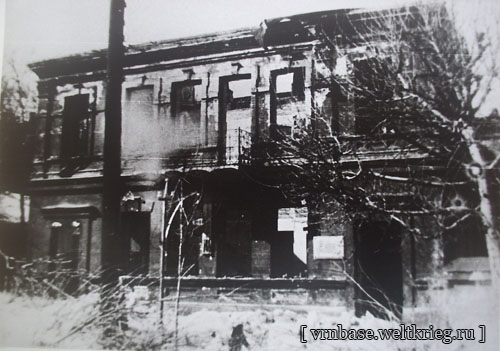 Все, что осталось…
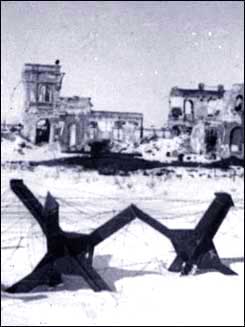 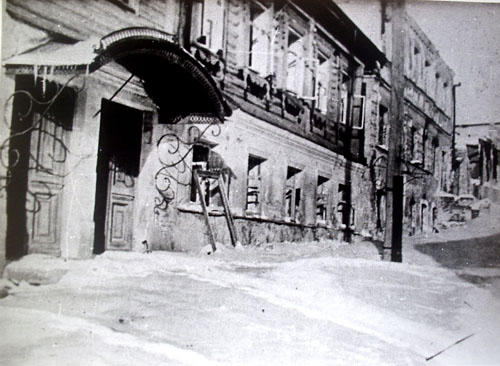 Неузнаваемые улицы
Развалины школы
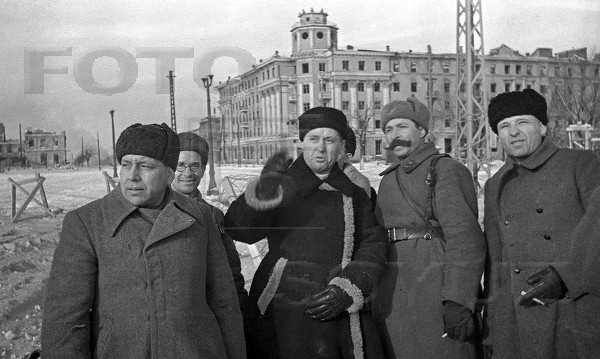 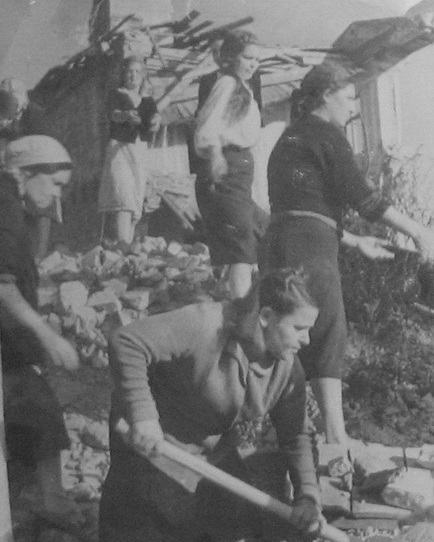 Восстановим!